GUID Partition Table
Unified Extensible Firmware Interface (UEFI)
Master Boot Record (MBR)
GUID Partition Table (GPT)
Unified Extensible Firmware Interface
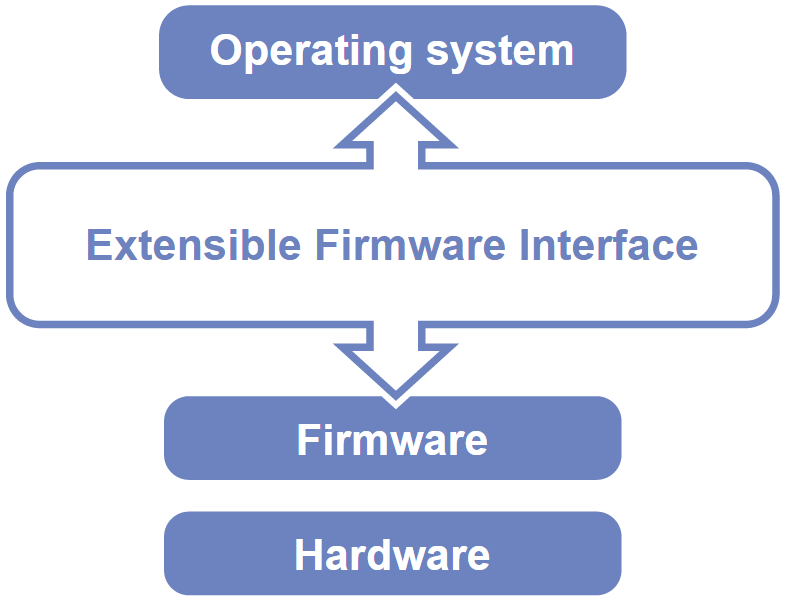 Legacy BIOS limitations
16-bit processor mode
1 MB addressable space

Advantages
32-bit/64-bit processor mode
Ability to boot from larger disk with a GPT
Flexible pre-OS environment, including network capability
Modular design
Compatibility Support Module (CSM)
BIOS-MBR
BIOS-GPT
Master Boot Record (1/2)
The Master Boot Record (MBR) is the first 512 bytes of a storage device
Master Boot Record (2/2)
Drawbacks
(4 primary partitions) or (3 primary + 1 extended partitions)
Arbitrary number of logical partitions within the extended partition
The logical partition meta-data is stored in a linked-list structure
One byte partition type codes which leads to many collisions
Maximum addressable size is 2 TiB, i.e. any space beyond 2 TiB cannot be defined as a partition
MBR stores partition sector information using 32-bit LBA values
512 bytes per sector
232 * 512 bytes = 2 TiB
Booting Process
System initialization with firmware called BIOS
The BIOS looks for the bootloader on the MBR, then executes it
Bootloader reads the partition table
Conventional Windows/DOS MBR bootloader search for one active and primary partition
GRUB safely ignores this
Loading operating system
GUID Partition Table (1/9)
GUID stands for Globally Unique Identifier
Ex: 3F2504E0-4F89-41D3-9A0C-0305E82C3301
Part of the UEFI specification
Solves some legacy problems with MBR but also may have compatibility issues
Can be used also on BIOS system via a protective MBR
GUID Partition Table (2/9)
Advantages
Filesystem-independent
No partition type collision because of GUIDs
8 ZiB
GPT uses 64-bit LBA
512 bytes per sector
264 * 512 bytes = 8 ZiB
Backup header and partition table at the end of the disk
CRC32 checksums for header and partition table
GUID Partition Table (3/9)
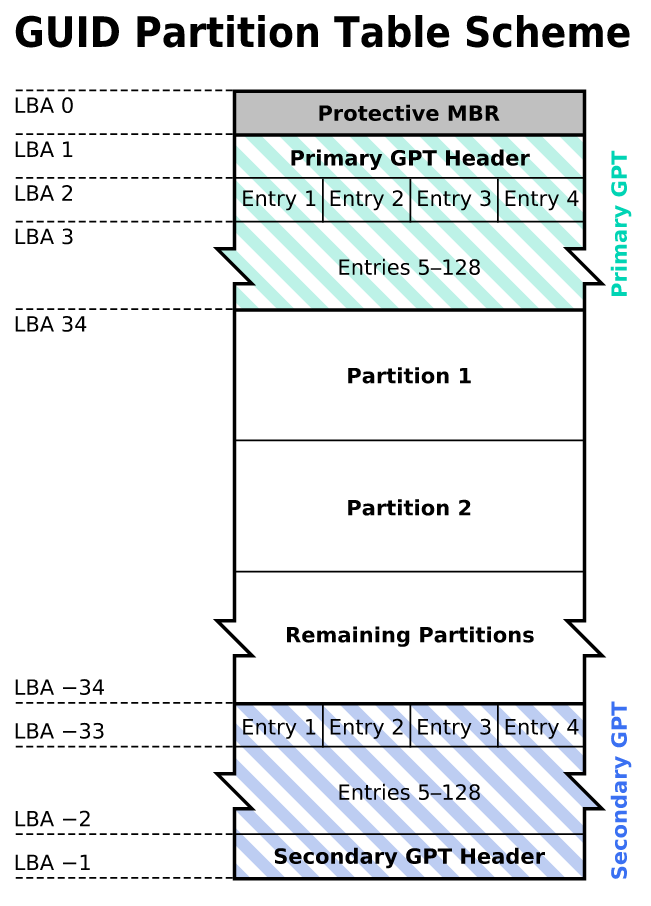 GPT Scheme
LBA 0: Legacy MBR
LBA 1: GPT header
LBA 2~33: Partition entries
Up to 128 partitions
LBA 34~: Partitions
LBA -34~-1: Secondary GPT data
GUID Partition Table (4/9)
Legacy MBR (LBA 0)
A single partition type of 0xEE
For OSes cannot read GPT disks: Unknown type, no empty space
For GPT-aware OSes: check the protective MBR
GUID Partition Table (5/9)
GPT header (LBA 1)
GUID Partition Table (6/9)
GPT header (LBA 1)
dd if=/dev/ada0 bs=512 count=1 skip=1 | hd
GUID Partition Table (7/9)
Partition entries (LBA 2)
GUID Partition Table (8/9)
Partition type GUID
GUID Partition Table (9/9)
Partition entries (LBA 2)
dd if=/dev/ada0 bs=512 count=1 skip=2 | hd
References
http://pansci.tw/archives/8111
http://www.rodsbooks.com/gdisk/whatsgpt.html